Логотерапия в кризисные времена
Пимахова А.В., методист по профилактической работе МАУ ИМЦ
Вопросы последних недель
Какой смысл в том, что я делаю каждый день (работа, дела по дому, учеба)?
Как можно жить, если невозможно ни на что повлиять?
Я делаю слишком мало, нужно делать больше, а я не могу...
Как жить, когда так страшно ?
Я должна решить как мне быть прямо сейчас, а я не могу...
Ведущие чувства при травме
Страх
Беспомощность
Стыд 
Вина/гнев
Шоковая травма
«психологически фрустрирующее событие, выходящее за рамки обычного человеческого опыта...сопровождающееся интенсивным страхом, ужасом, чувством беспомощности...угроза жизни или физической целостности» (Green, APA 1987)
Несколько мыслей о травме:
Делит жизнь на «до» и «после»
Есть сильное желание вернуть «все, как было прежде»,но это невозможно
 О травме трудно или невозможно говорить
Переживший травму исцеляет не только себя, но и свое окружение, сообщество
Переживший травму включается в новое сообщесво, обретает новую идентичность
4 задачи горя (по Дж. Д.Вордену)
Признать факт потери
Пережить боль потери
Наладить окружение
Выстроить новые отношения с утраченным и продолжать жить
Виктор Эмиль Франкл (26.03.1905-2.09.1997)
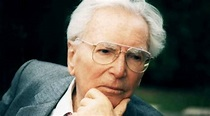 Австрийский психиатр, невролог, основатель Третьей венской школы психотерапии
Отношение к страданию
Страдание сущеествует
Когда только возможно, его необходимо исцелять
Мы не можем ставить условия жизни
Страдание указывает нам на ценное
Жизнь имеет смысл в любых обстоятельствах
Смысл уникален, как уникален каждый человек
Что такое смысд?
Возможность на фоне действительности
Обретается в точке встречи уникальности человека и уникальности ситуации
Реализация свободы
«Кто же такой человек?» Это тот, кто всегда решает, кто он».
Упрямство духа, который может возразить – наследственности, среде, обреченности